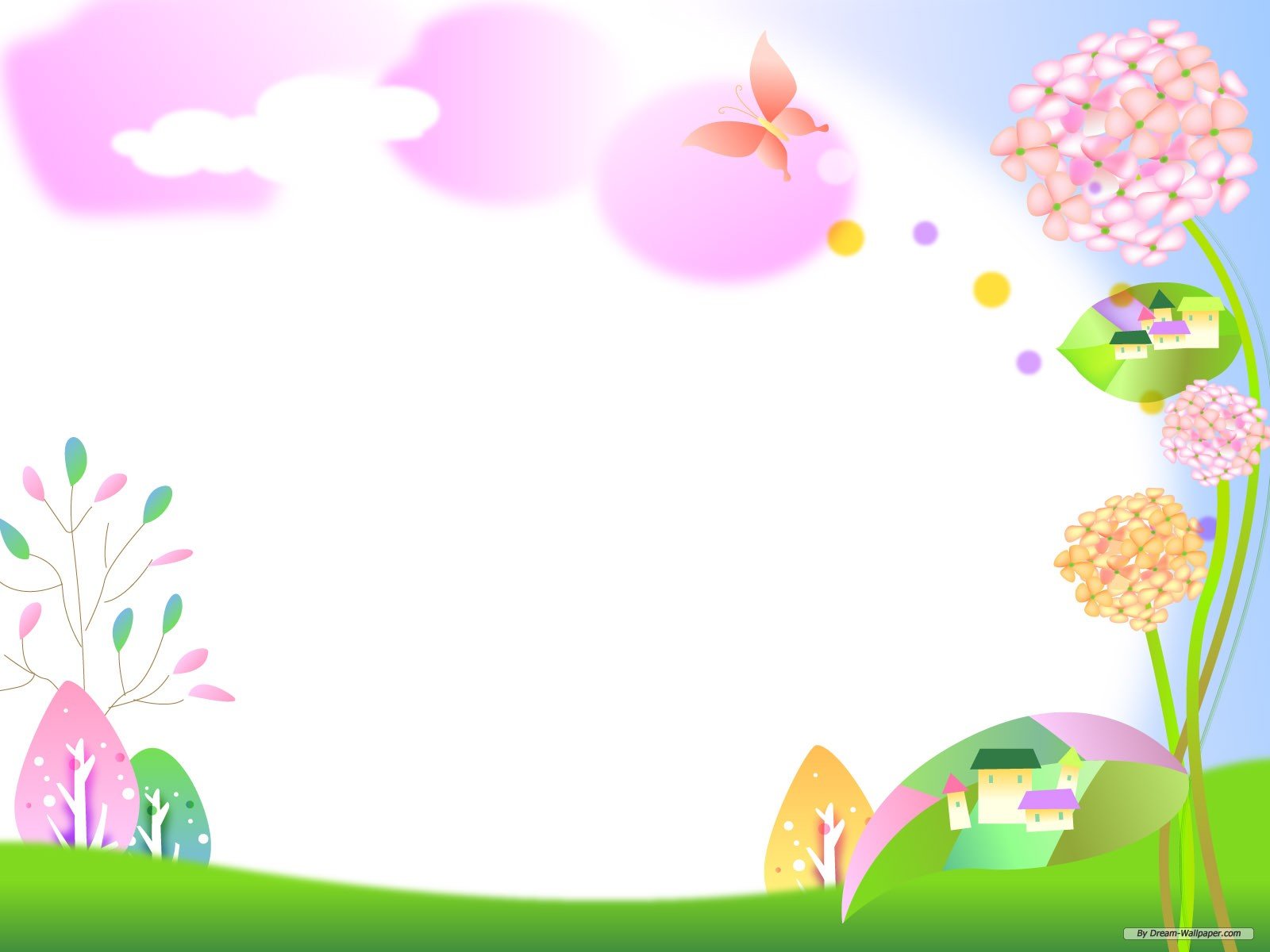 ГБОУ Школа № 709Дошкольные группы, расположенные по адресу: город Москва, улица 9-я Северная линия, дом 15, корпус 3
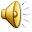 Грамматика для детей 4 – 6 лет
Согласование числительных с существительными

«ПОСЧИТАЙ»
учитель – логопед 
Бахтина Юлия Олеговна
Посчитай бабочек
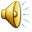 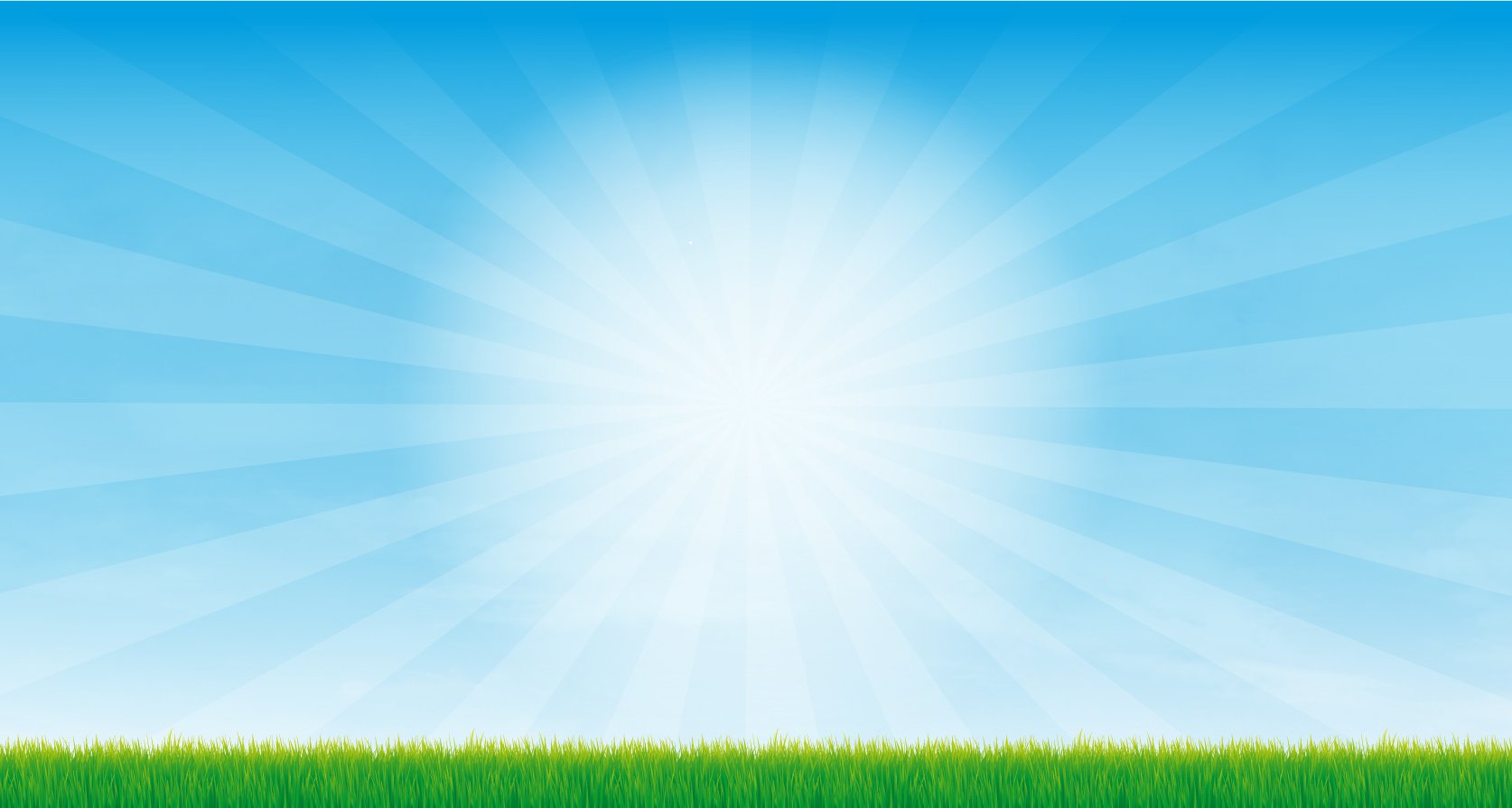 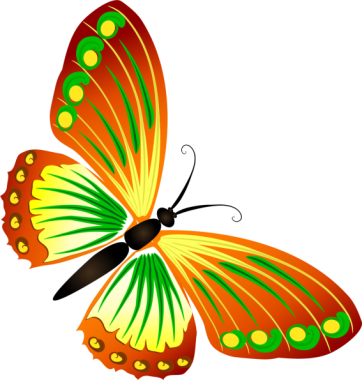 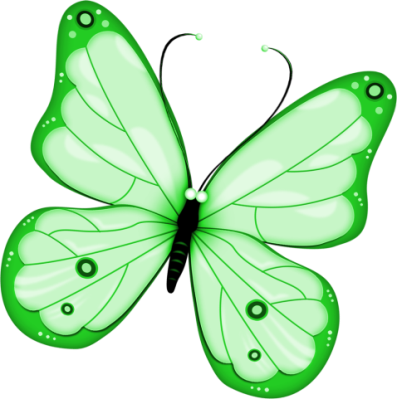 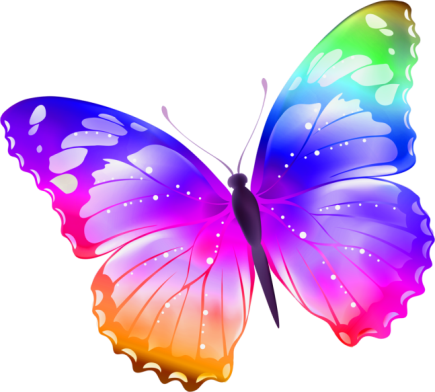 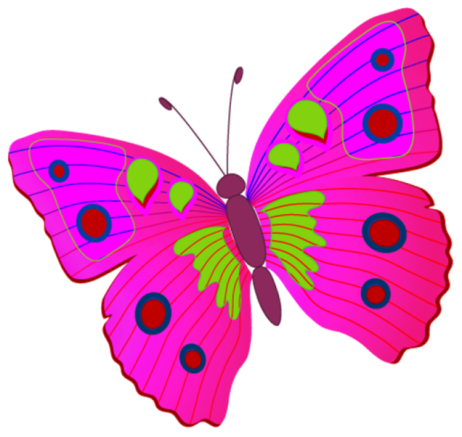 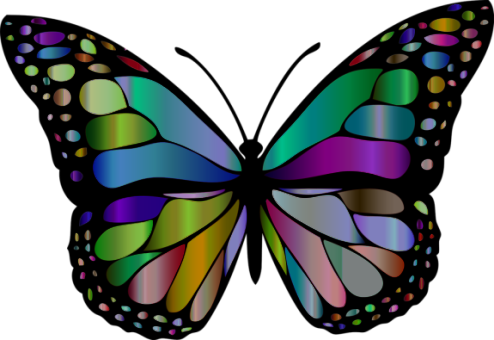 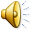 Посчитай майских жуков
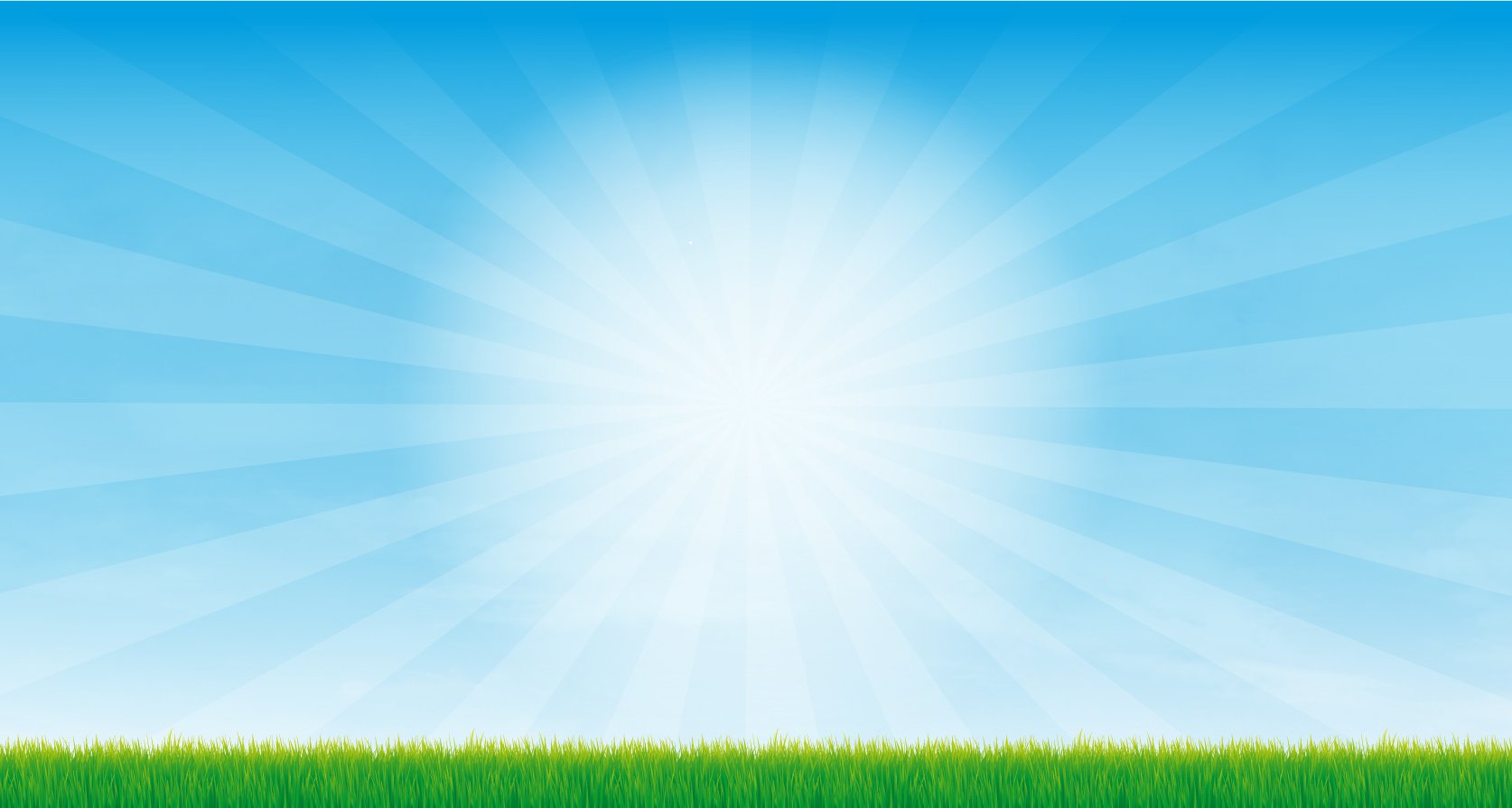 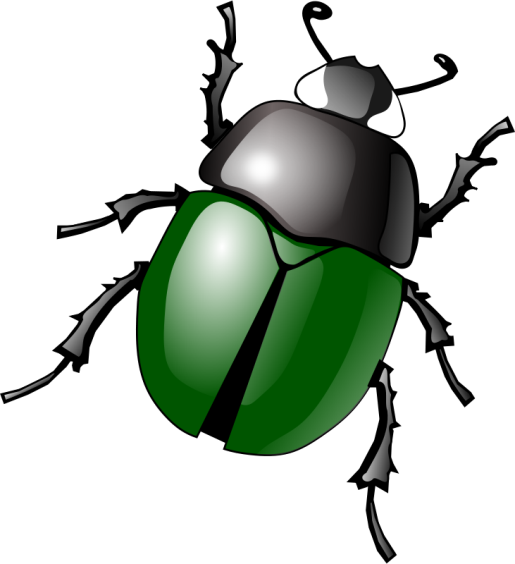 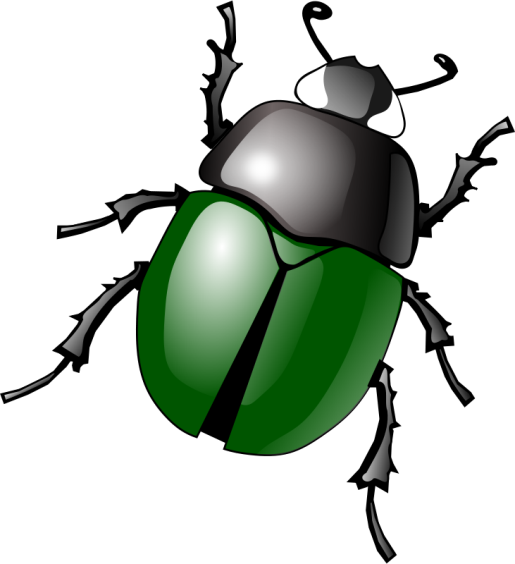 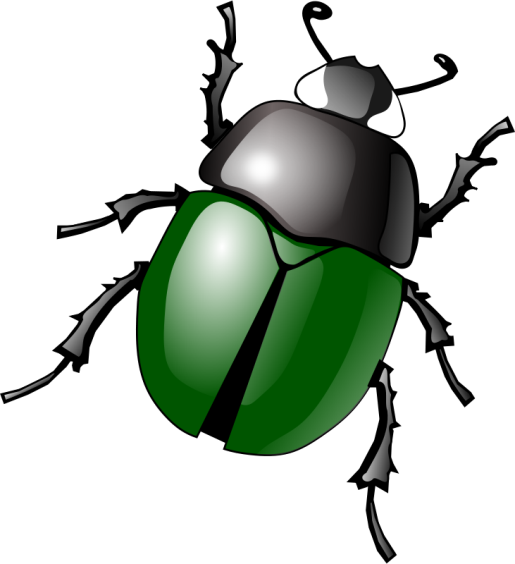 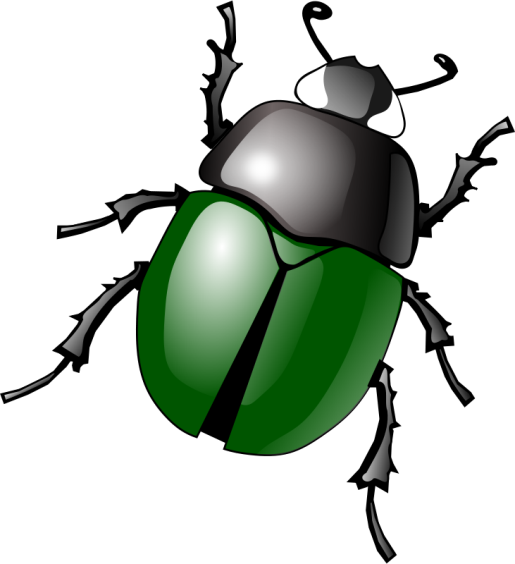 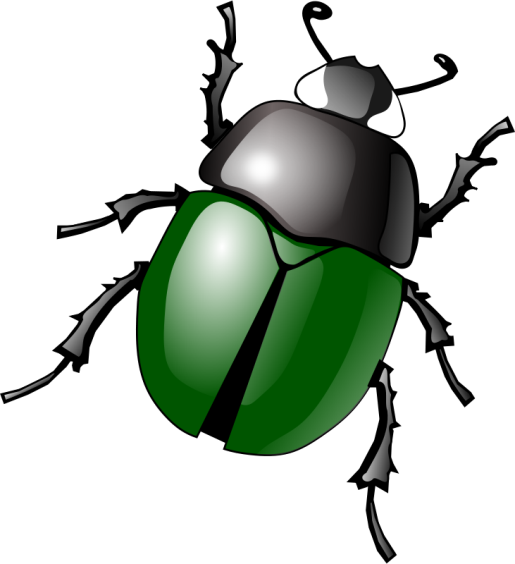 МОЛОДЕЦ!
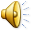 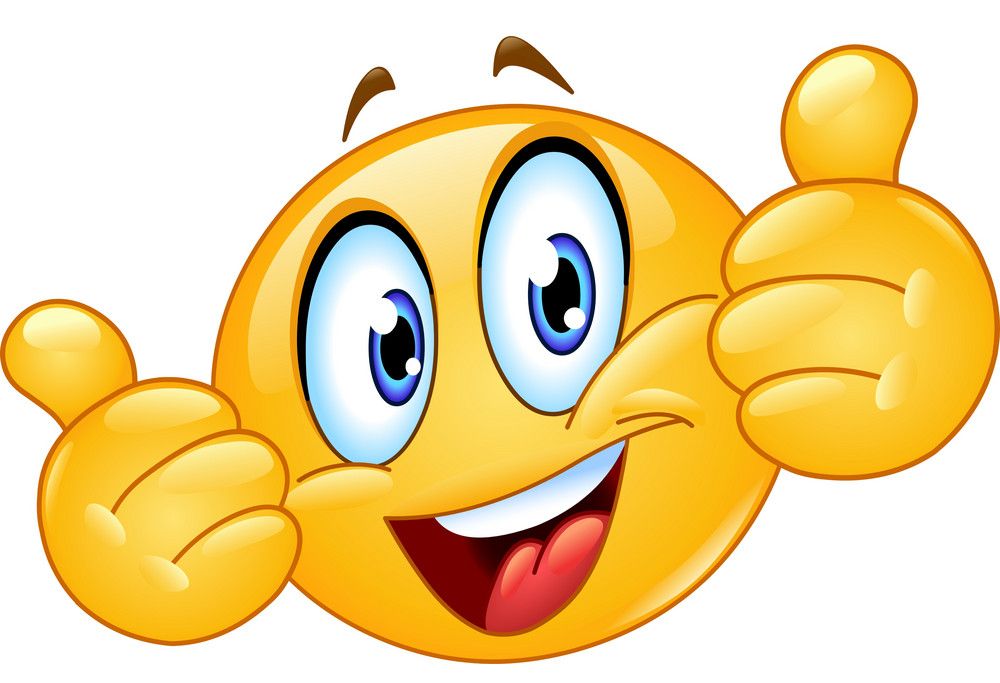 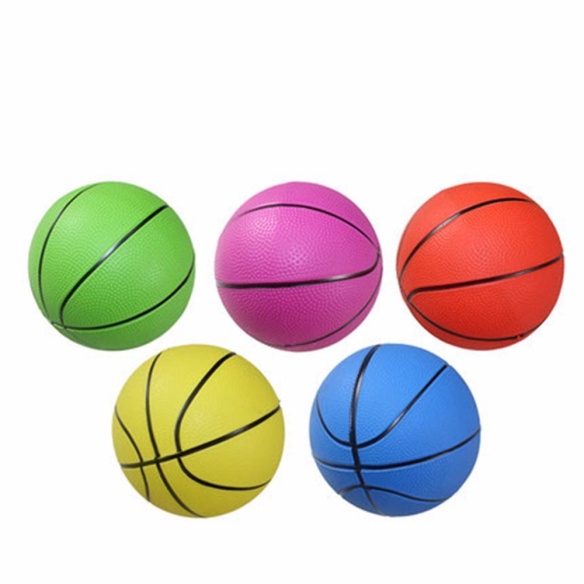 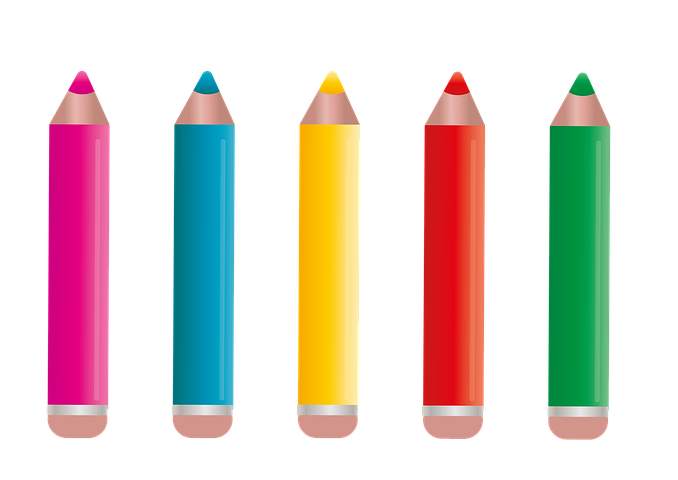 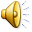 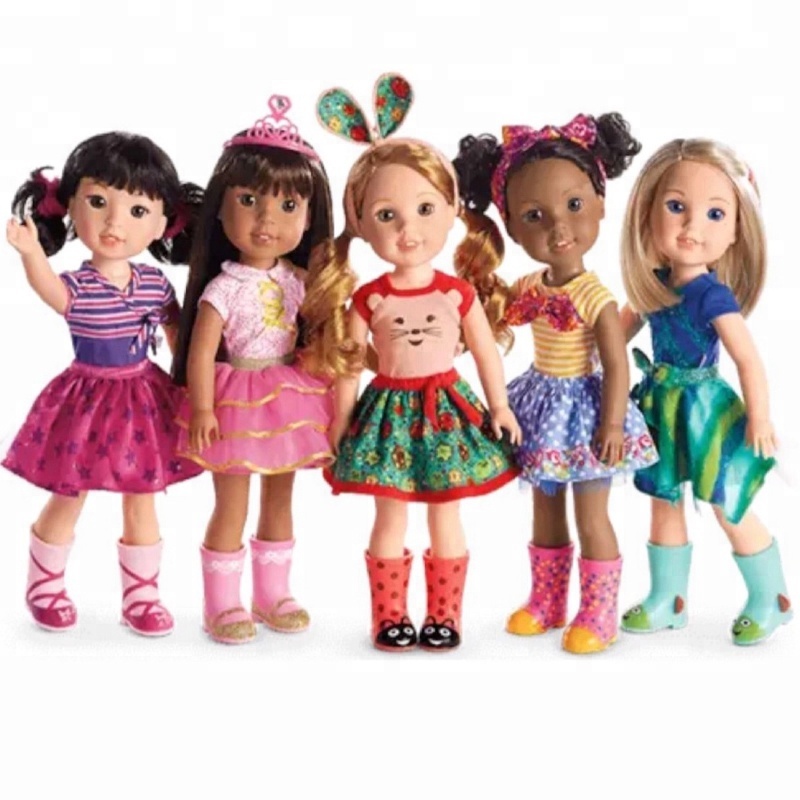 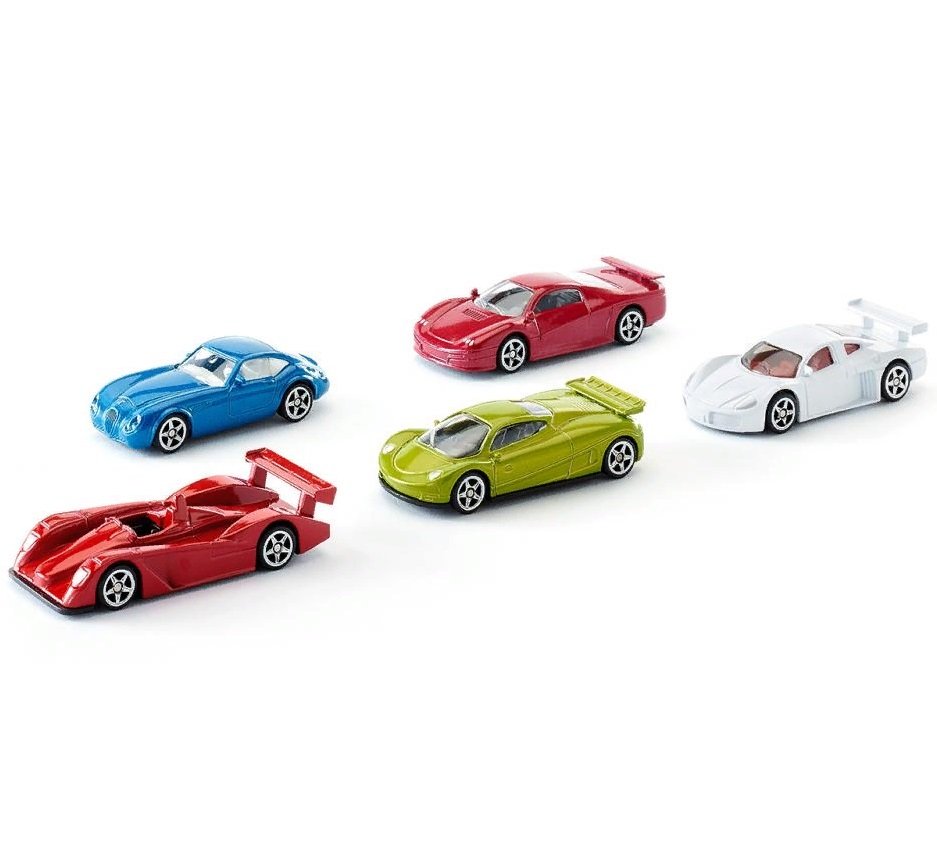 ПРЕКРАСНО!
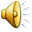 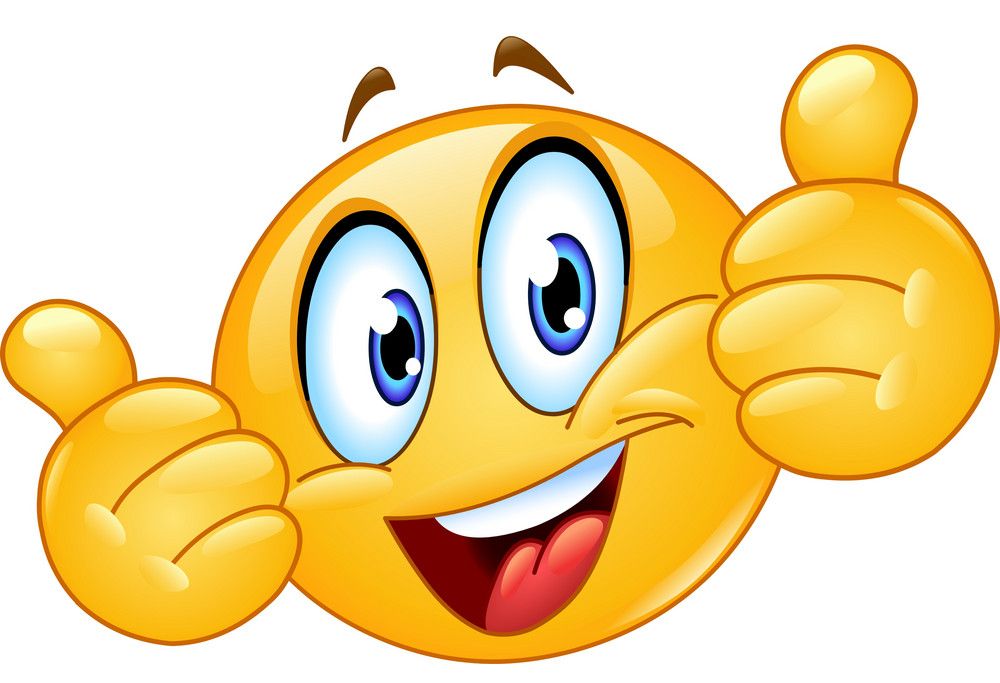 Я вижу…
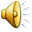 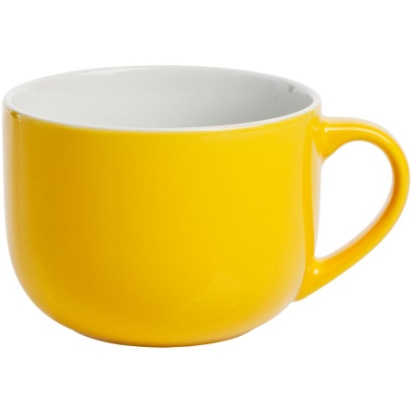 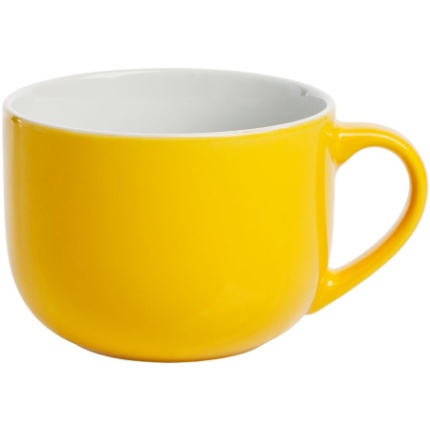 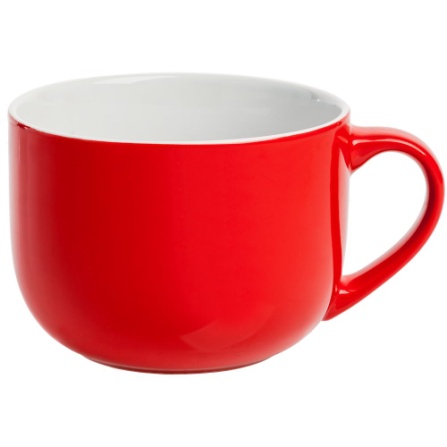 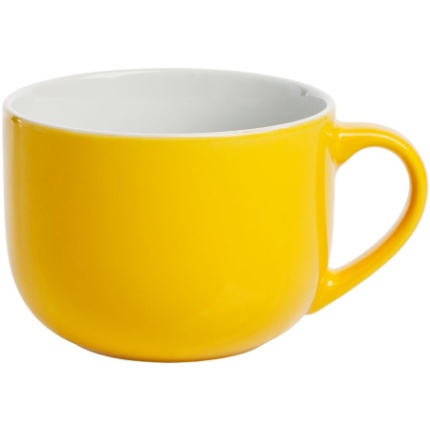 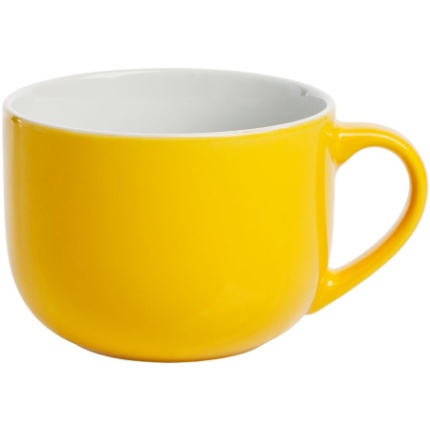 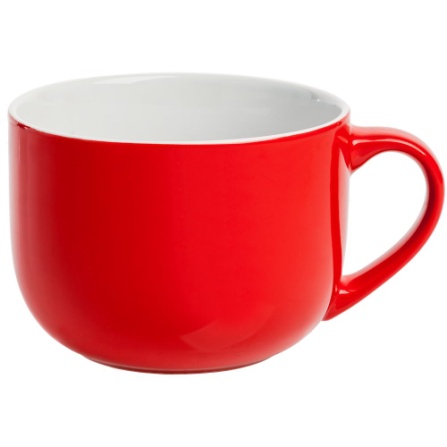 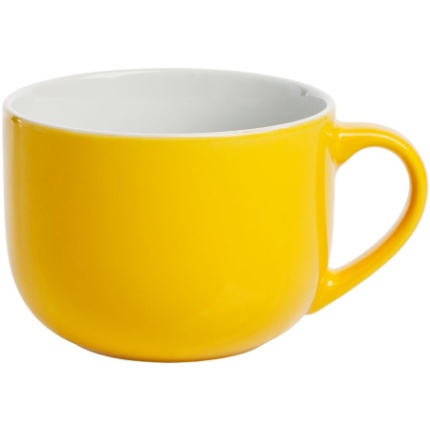 Я вижу…
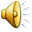 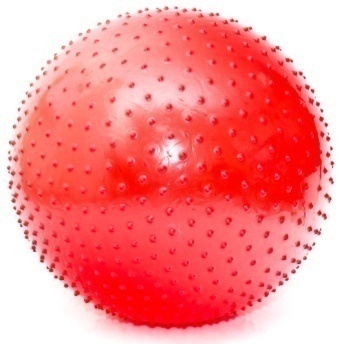 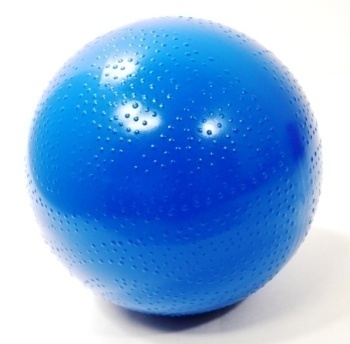 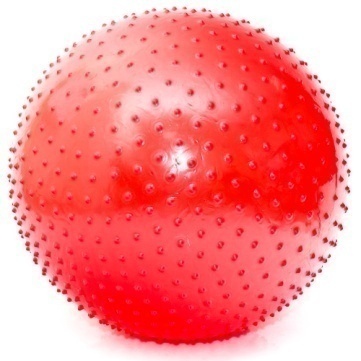 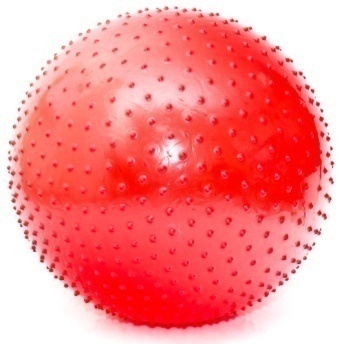 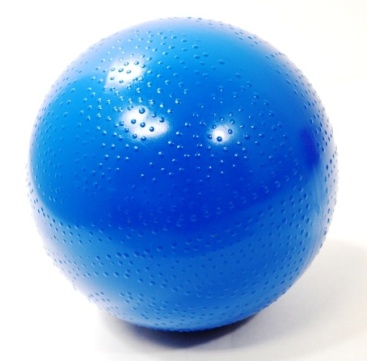 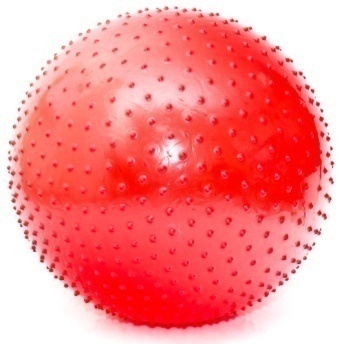 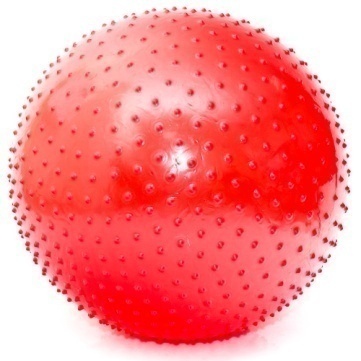 Я вижу…
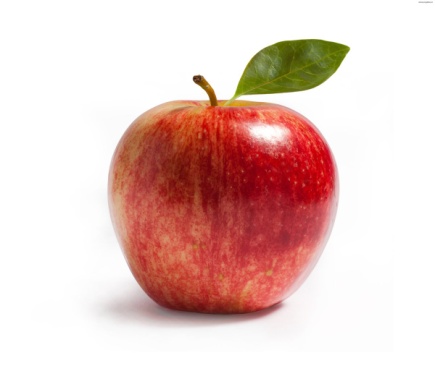 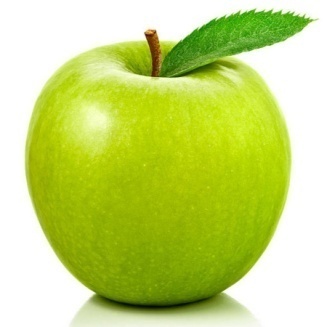 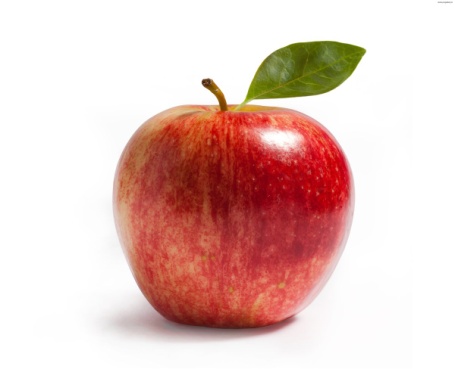 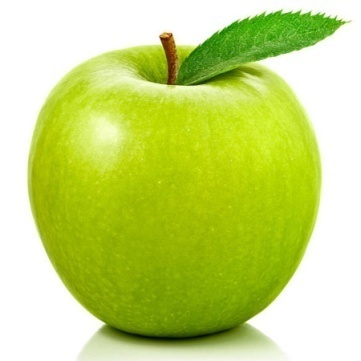 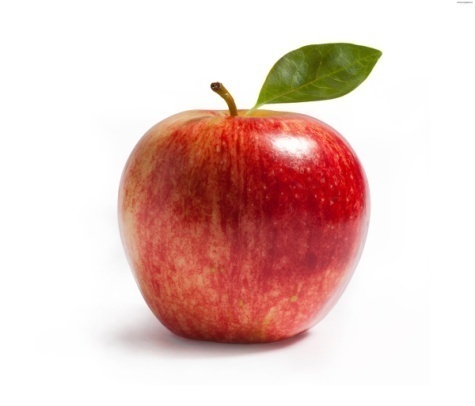 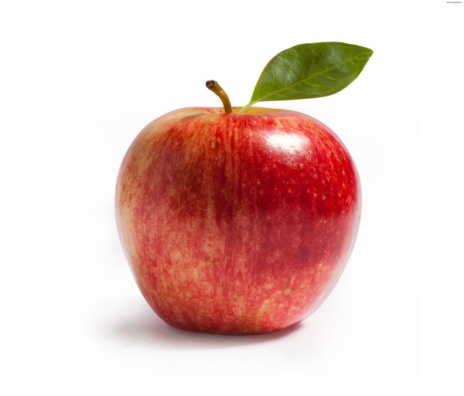 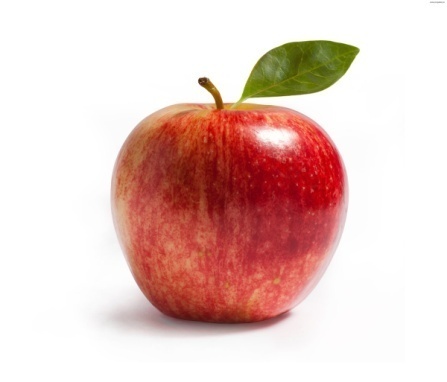 ОТЛИЧНО!
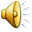 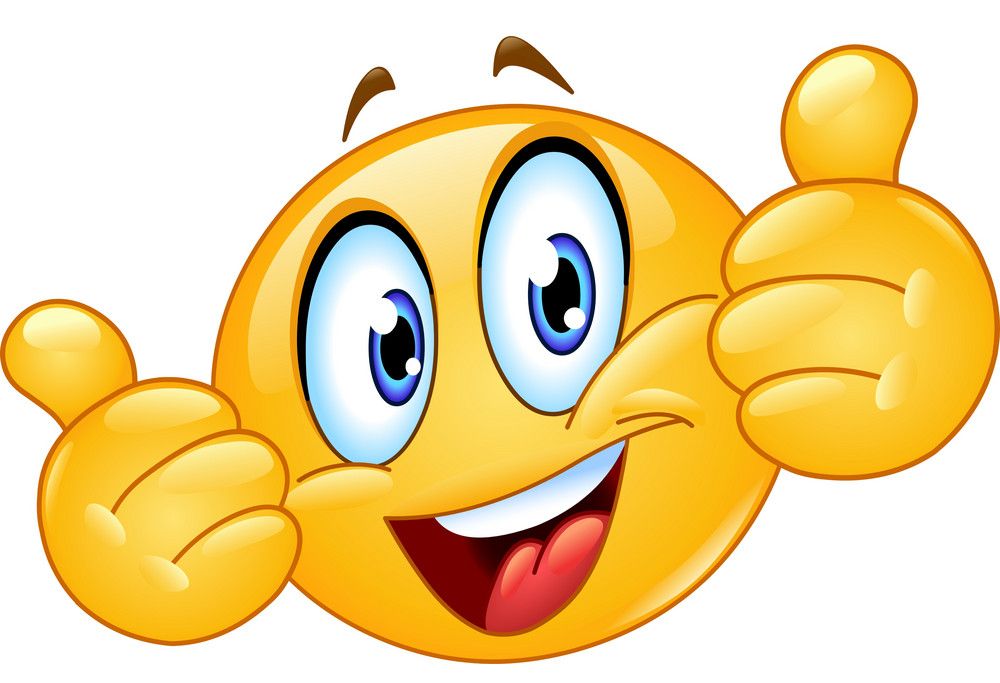 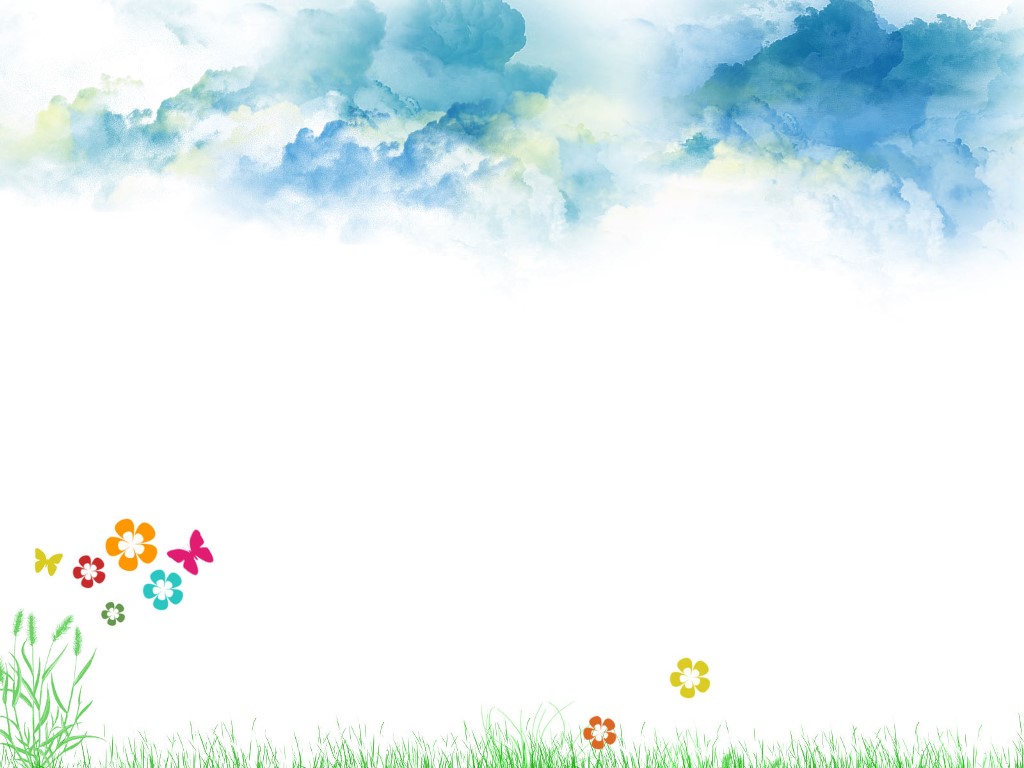 Посчитай мальчиков
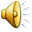 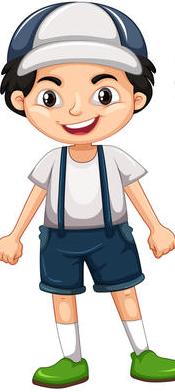 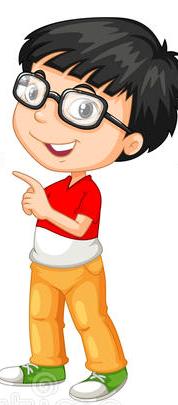 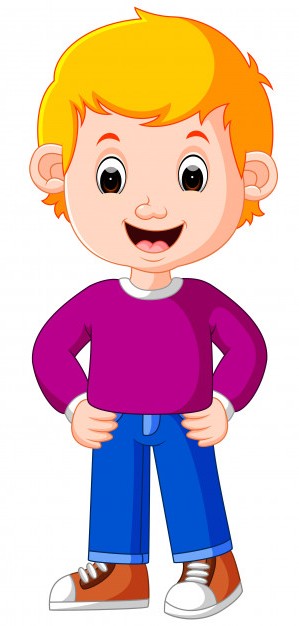 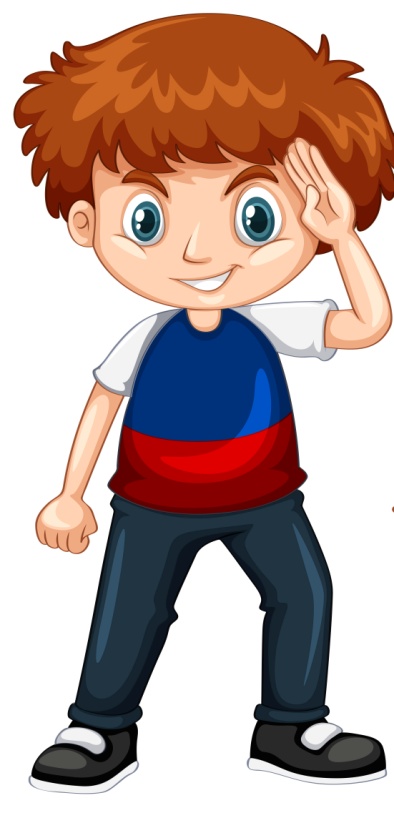 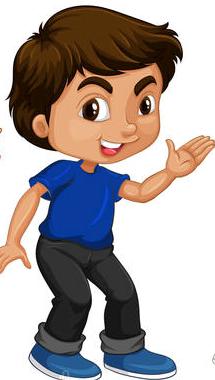 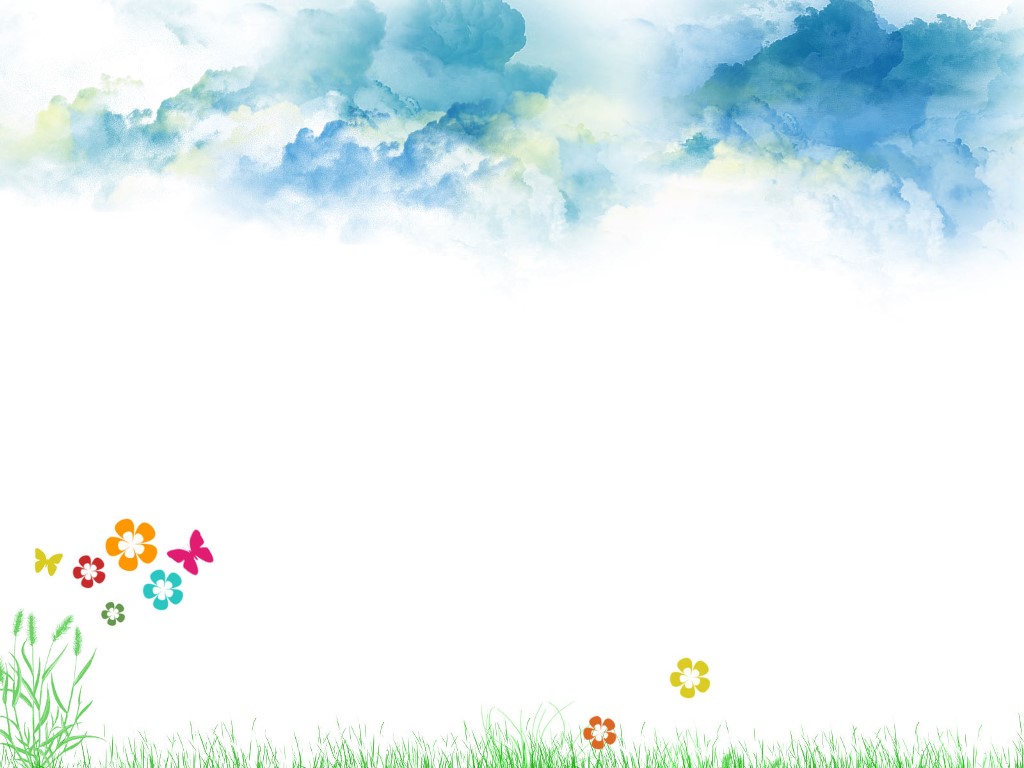 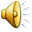 Посчитай девочек
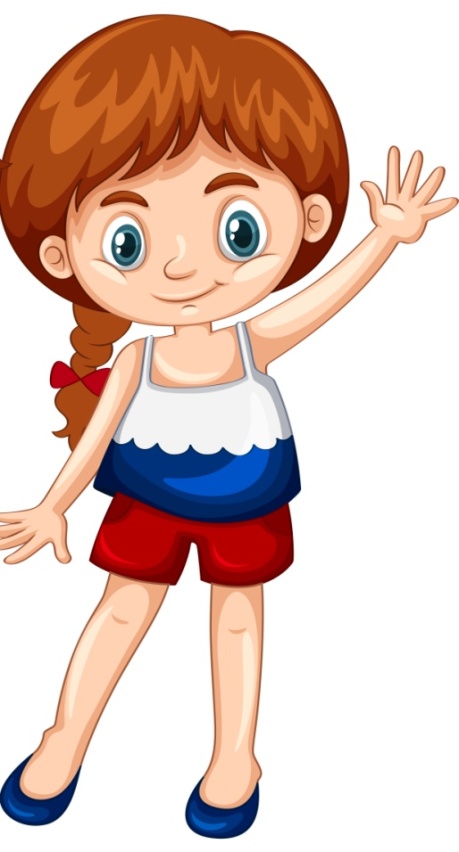 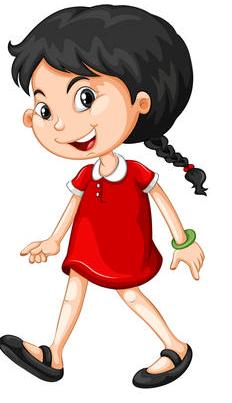 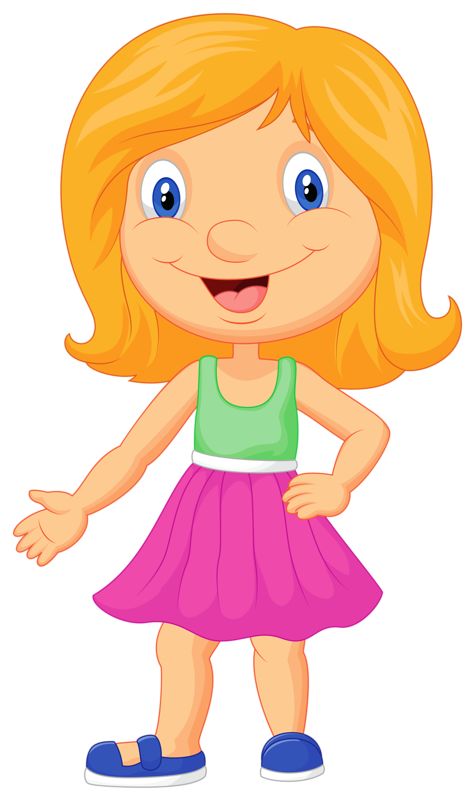 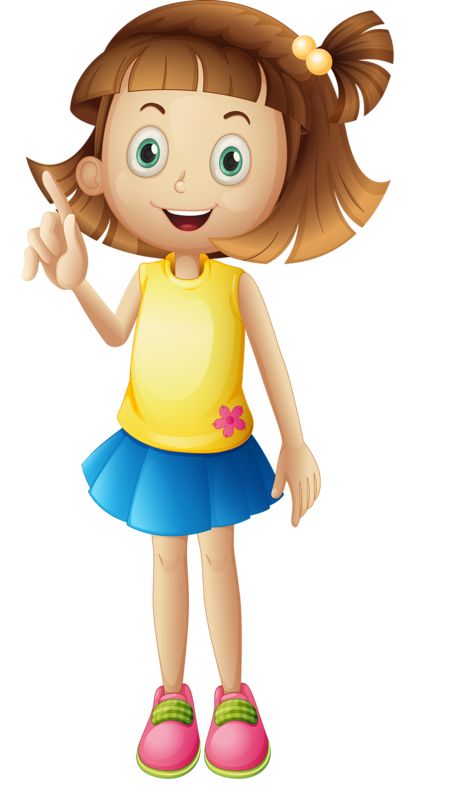 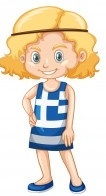 УМНИЦА!
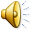 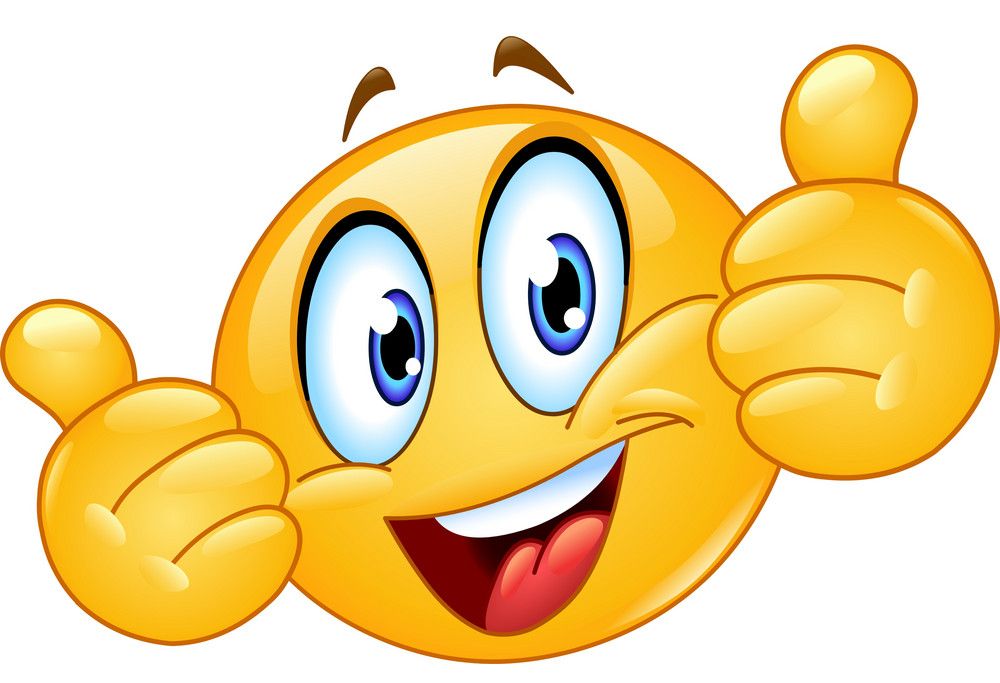